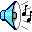 Родословная нашей страныили«Откуда есть пошла Русская земля?»
Миринская Наталья Алексеевна
учитель истории 232 школы
[Speaker Notes: В начале показа слайды меняются автоматически под музыку. (Бетховен. 9 симфония)]
План урока
Что такое «родословная»?
Первая русская летопись монаха Нестора.
Происхождение и расселение славян.
Соседи восточных славян: хазары и варяги.
Что означало слово «русь»?
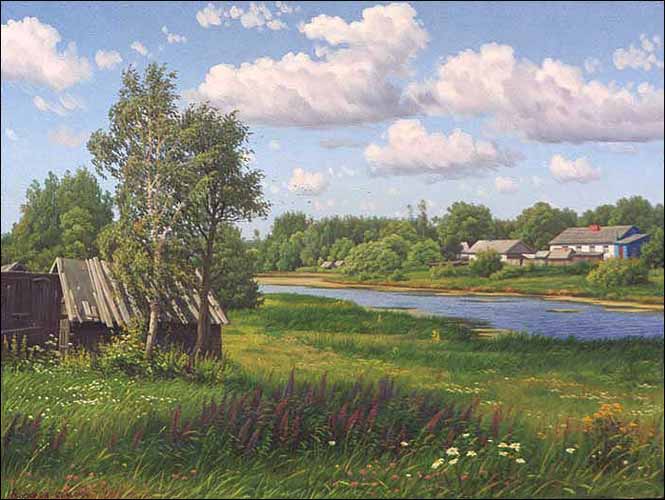 1.	Что такое «родословная»?
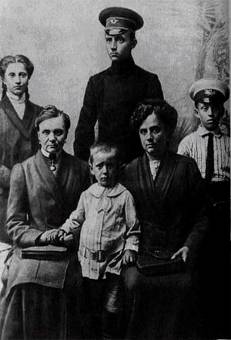 Родословная – перечень поколений рода, устанавливающий происхождение и степени родства.
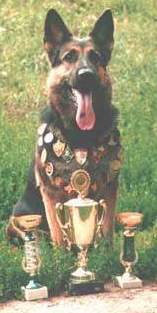 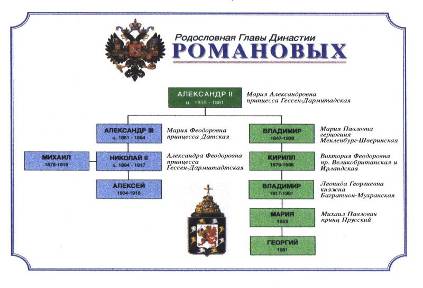 2.	Первая русская летопись монаха Нестора.
Нестор- самый знаменитый монах Киево-Печерского монастыря . На рубеже XI-XII вв. написал первую русскую летопись «Повесть временных лет», в которой рассказал о наших предках. Он был добросовестным историком, поэтому не «сочинял историю», а лишь передавал её достоверные свидетельства.
«Повесть временных лет» не дошла до нас в первоначальном виде. Частью сокращённая, частью дополненная вставками, она вошла в разные летописные своды.
3.	Происхождение и расселение славян.
Древние славяне, точнее - словене (так их именует Нестор) жили на Дунае и «от тех словен разошлись по земле» - расселились по Средней и Восточной Европе.
Что означают названия славянских племён?
Словене - люди, владеющие словом, понятной речью

Кривичи - потомки какого-то Крива

Радимичи, вятичи - «прозвались от Радима и Вятко»

Дреговичи – от слова «дрягва» - болото

Древляне – от слова древо

Поляне – от слова поле
4.	Соседи восточных славян: хазары и варяги.
Хазарский воин
Варяжский воин
К VIII в. хазары покорили племена полян, северян, радимичей, вятичей. 
Кочевники - хазары требовали от славян - земледельцев дани, которую приходилось платить. 

Словене и кривичи платили дань варягам, приходившим из-за моря. Варяги рвались к богатствам Византии, им нужен был контроль над торговым путем, который вел «из варяг в греки».
5.	Что означало слово «русь» у славян?
Среди скандинавских племён не было народа русь (ruotsi). Оно означало гребцов на судах, которые  отправлялись по пути «из варяг в греки». Словяне переняли это слово у племён чудь и меря, которые первыми столкнулись с гребцами - русью.
Торговый путь «из варяг в греки».